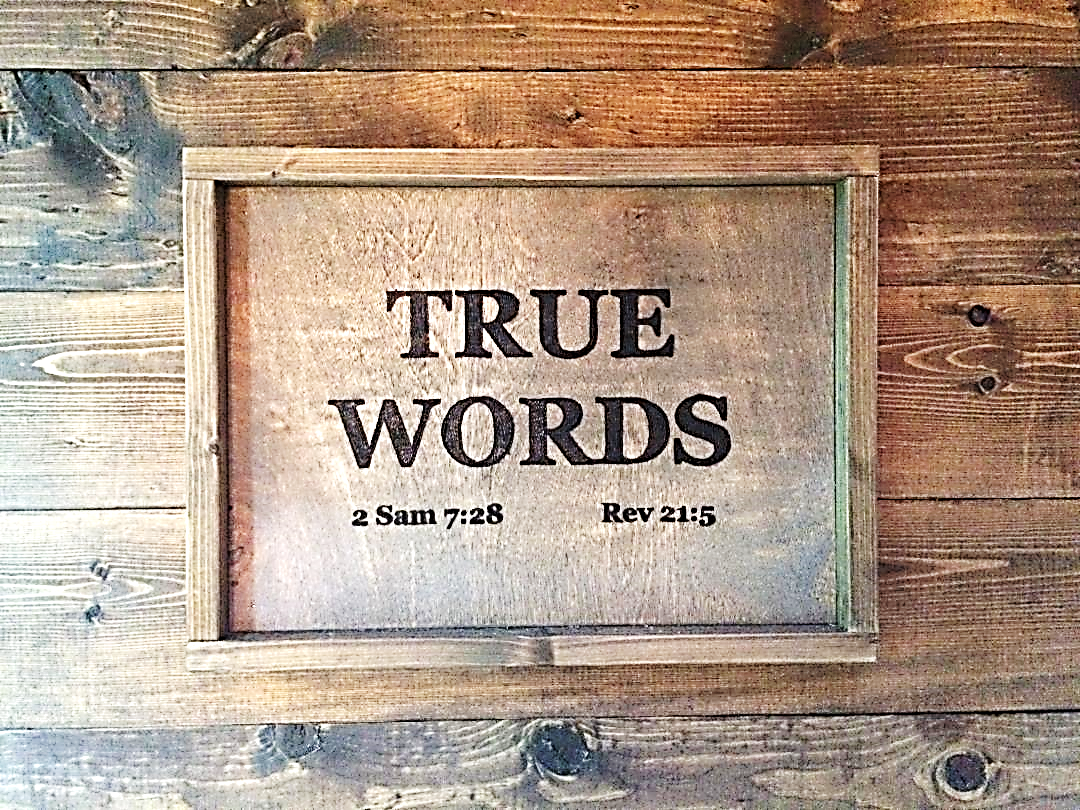 SERMON TITLE
Hebrews Chapter 2
Hebrews 2:1   Therefore we ought to give the more earnest heed to the things which we have heard, lest at any time we should let them slip.
True Words Christian Church
Deuteronomy 4:9   Only take heed to thyself, and keep thy soul diligently, lest thou forget the things which thine eyes have seen, and lest they depart from thy heart all the days of thy life: but teach them thy sons, and thy sons' sons;
True Words Christian Church
Deuteronomy 32:46   And he said unto them, Set your hearts unto all the words which I testify among you this day, which ye shall command your children to observe to do, all the words of this law.
True Words Christian Church
Proverbs 4:1-4   Hear, ye children, the instruction of a father, and attend to know understanding.  2 For I give you good doctrine, forsake ye not my law.  3 For I was my father's son, tender and only beloved in the sight of my mother.  4 He taught me also, and said unto me, Let thine heart retain my words: keep my commandments, and live.
True Words Christian Church
Luke 8:15   But that on the good ground are they, which in an honest and good heart, having heard the word, keep it, and bring forth fruit with patience.
True Words Christian Church
Hebrews 2:2   For if the word spoken by angels was stedfast, and every transgression and disobedience received a just recompence of reward;
True Words Christian Church
Hebrews 2:3   How shall we escape, if we neglect so great salvation; which at the first began to be spoken by the Lord, and was confirmed unto us by them that heard him;
True Words Christian Church
Hebrews 2:4   God also bearing them witness, both with signs and wonders, and with divers miracles, and gifts of the Holy Ghost, according to his own will?
True Words Christian Church
Luke 16:27-29   Then he said, I pray thee therefore, father, that thou wouldest send him to my father's house:  28 For I have five brethren; that he may testify unto them, lest they also come into this place of torment.  29 Abraham saith unto him, They have Moses and the prophets; let them hear them.
True Words Christian Church
Luke 16:30-31   And he said, Nay, father Abraham: but if one went unto them from the dead, they will repent.  31 And he said unto him, If they hear not Moses and the prophets, neither will they be persuaded, though one rose from the dead.
True Words Christian Church
Romans 15:19   Through mighty signs and wonders, by the power of the Spirit of God; so that from Jerusalem, and round about unto Illyricum, I have fully preached the gospel of Christ.
True Words Christian Church
Matthew 16:4   A wicked and adulterous generation seeketh after a sign; and there shall no sign be given unto it, but the sign of the prophet Jonas. And he left them, and departed.
True Words Christian Church
Hebrews 2:5   For unto the angels hath he not put in subjection the world to come, whereof we speak.
True Words Christian Church
Revelation 22:8-9   And I John saw these things, and heard them. And when I had heard and seen, I fell down to worship before the feet of the angel which shewed me these things.  9 Then saith he unto me, See thou do it not: for I am thy fellowservant, and of thy brethren the prophets, and of them which keep the sayings of this book: worship God.
True Words Christian Church
Hebrews 2:6   But one in a certain place testified, saying, What is man, that thou art mindful of him? or the son of man, that thou visitest him?
True Words Christian Church
Psalm 8:3-4   When I consider thy heavens, the work of thy fingers, the moon and the stars, which thou hast ordained;  4 What is man, that thou art mindful of him? and the son of man, that thou visitest him?
True Words Christian Church
Psalm 8:5-9   For thou hast made him a little lower than the angels, and hast crowned him with glory and honour.  6 Thou madest him to have dominion over the works of thy hands; thou hast put all things under his feet:  7 All sheep and oxen, yea, and the beasts of the field;  8 The fowl of the air, and the fish of the sea, and whatsoever passeth through the paths of the seas.  9 O LORD our Lord, how excellent is thy name in all the earth!
True Words Christian Church
Job 7:17-18   What is man, that thou shouldest magnify him? and that thou shouldest set thine heart upon him?  18 And that thou shouldest visit him every morning, and try him every moment?
True Words Christian Church
Psalm 144:3   LORD, what is man, that thou takest knowledge of him! or the son of man, that thou makest account of him!
True Words Christian Church
Isaiah 40:17   All nations before him are as nothing; and they are counted to him less than nothing, and vanity.
True Words Christian Church
Hebrews 2:7-8   Thou madest him a little lower than the angels; thou crownedst him with glory and honour, and didst set him over the works of thy hands:  8 Thou hast put all things in subjection under his feet. For in that he put all in subjection under him, he left nothing that is not put under him. But now we see not yet all things put under him.
True Words Christian Church
Hebrews 2:9   But we see Jesus, who was made a little lower than the angels for the suffering of death, crowned with glory and honour; that he by the grace of God should taste death for every man.
True Words Christian Church
Romans 8:2-3   For the law of the Spirit of life in Christ Jesus hath made me free from the law of sin and death.  3 For what the law could not do, in that it was weak through the flesh, God sending his own Son in the likeness of sinful flesh, and for sin, condemned sin in the flesh:
True Words Christian Church
Hebrews 2:10   For it became him, for whom are all things, and by whom are all things, in bringing many sons unto glory, to make the captain of their salvation perfect through sufferings.
True Words Christian Church
Hebrews 2:11-12   For both he that sanctifieth and they who are sanctified are all of one: for which cause he is not ashamed to call them brethren,  12 Saying, I will declare thy name unto my brethren, in the midst of the church will I sing praise unto thee.
True Words Christian Church
Psalm 22:22   I will declare thy name unto my brethren: in the midst of the congregation will I praise thee.
True Words Christian Church
Psalm 111:1   Praise ye the LORD. I will praise the LORD with my whole heart, in the assembly of the upright, and in the congregation.
True Words Christian Church
Hebrews 2:13   And again, I will put my trust in him. And again, Behold I and the children which God hath given me.
True Words Christian Church
Psalm 18:2   The LORD is my rock, and my fortress, and my deliverer; my God, my strength, in whom I will trust; my buckler, and the horn of my salvation, and my high tower.
True Words Christian Church
Romans 8:3   For what the law could not do, in that it was weak through the flesh, God sending his own Son in the likeness of sinful flesh, and for sin, condemned sin in the flesh:
True Words Christian Church
Hebrews 2:14   Forasmuch then as the children are partakers of flesh and blood, he also himself likewise took part of the same; that through death he might destroy him that had the power of death, that is, the devil;
True Words Christian Church
Hebrews 2:15   And deliver them who through fear of death were all their lifetime subject to bondage.
True Words Christian Church
Hebrews 2:16   For verily he took not on him the nature of angels; but he took on him the seed of Abraham.
True Words Christian Church
Genesis 22:18   And in thy seed shall all the nations of the earth be blessed; because thou hast obeyed my voice.
True Words Christian Church
Hebrews 2:17   Wherefore in all things it behoved him to be made like unto his brethren, that he might be a merciful and faithful high priest in things pertaining to God, to make reconciliation for the sins of the people.
True Words Christian Church
Hebrews 2:18   For in that he himself hath suffered being tempted, he is able to succour them that are tempted.
True Words Christian Church